Посмотрите - у оградыРасцвела царица сада.Не тюльпан и не мимоза,А в шипах красотка...
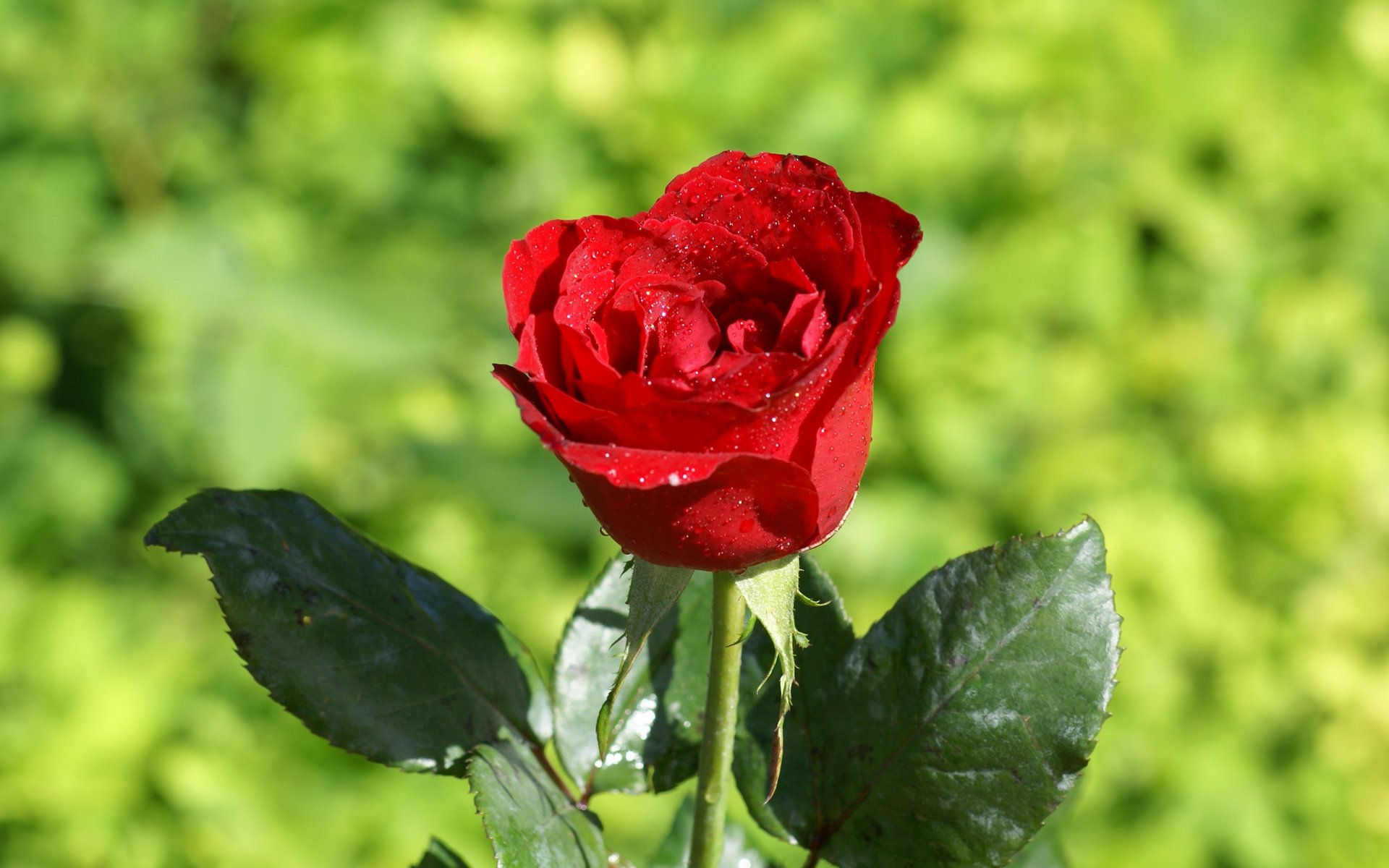 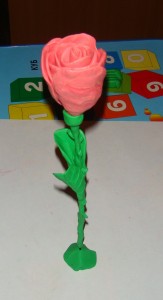 Подарок для мамочки
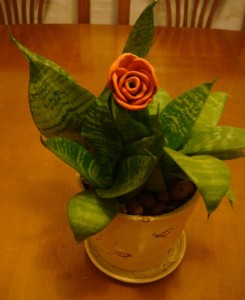 Савинкова С.А.
Учитель начальных классов
МБОУ «СОШ № 92»
Кемерово
Материалы для изготовления
Скрепка
Пластилин 4 цветов: белый, красный, желтый, зеленый
Стек
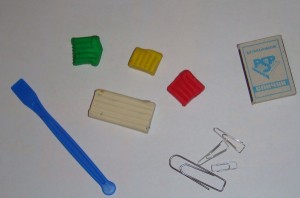 Этапы работы
Из белого, желтого и красного пластилина скатываем 3 колбаски.
Этапы работы
Соединяем 3 разноцветные колбаски вместе.
Этапы работы
Раскатываем одну большую колбаску.
Этапы работы
Большую колбаску сгибаем пополам и снова раскатываем.
Этапы работы
Повторяем эту процедуру много раз, чтобы получился красивый  розовый цвет с вкраплениями.
Этапы работы
Делаем лепестки для розы.
Для этого делим колбаску на 8 частей  катаем  шарики.
Этапы работы
Шарики расплющиваем и делаем лепестки розы. Края лепестков немного приподнимаем.
Этапы работы
Разгибаем скрепку  — это будет стебель нашей розы.
Этапы работы
Делаем розу из пластилина
 Наматываем один лепесток на скрепку.
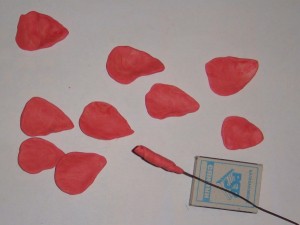 Этапы работы
Прикрепляем лепестки к стеблю – обматывая вокруг слой за слоем, прижимая только нижнюю часть, а верхнюю часть закручиваем.
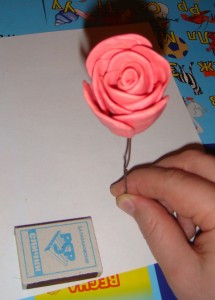 Этапы работы
Формируем зеленый чашелистик. Для этого катаем зеленую колбаску и обматываем ее вокруг розы. Стеком прижимаем, формируем чашелистик.
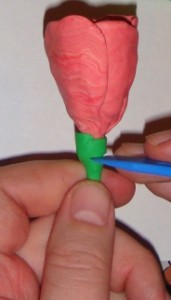 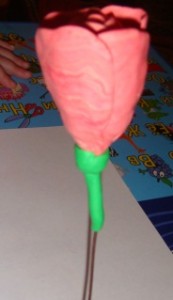 Этапы работы
Делаем стебелек. Для этого круговыми движениями обматываем зеленым пластилином стебель розы.
Этапы работы
С разных сторон стебелька выщипываем кусочки пластилина для колючек  розы.
Этапы работы
Делаем листочки для розы из пластилина. Раскатываем зеленые шарики, расплющиваем и придаем им форму листиков. На листочках стеком рисуем прожилки.
Этапы работы
Прикрепляем лепесточки к стеблю розы.